Slidesgo 2022
9. Parosmia:Opposition
Opponent: Lora Serafimova
Team Bulgaria B
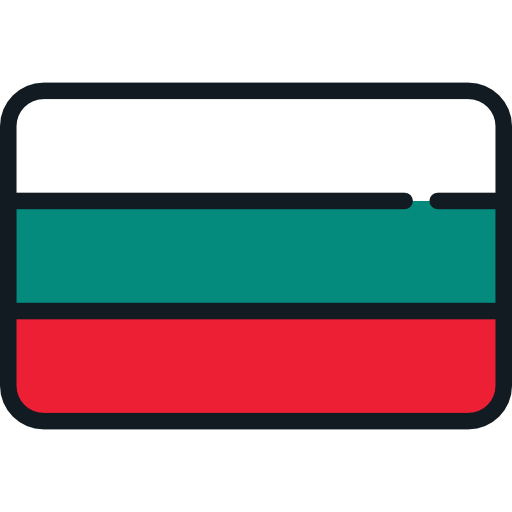 Slidesgo School
9. Parosmia
Misperception of existing odors is a common post-COVID side effect that may persist for months. Collect data to study and characterize this dysfunction.
Theory
Explained how parosmia is formed briefly
Explained how Covid affects us
Didn’t explain well enough how parosmia happens
The treatment was unimportant
Did not show an own hypothesis for the effect
Experiment
Clear visualsation 
Created own survey
Most of the data is not from the presenter, but rather from research of other people.
No explanation where and how was the research data collected
Results
Different charts
Good and clear visualization
Not considering the different variants of COVID-19
Didn’t explain how the effect happens
Questions for Discussion
Why and how do you think parosmia and anosmia are related?
 Do you think parosmia could affect taste buds? How?
Why do you think these specific foods trigger parosmia?
Do you think specific COVID variants cause parosmia?
Slidesgo 2022
Thank You!